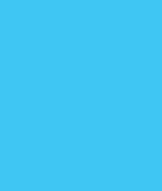 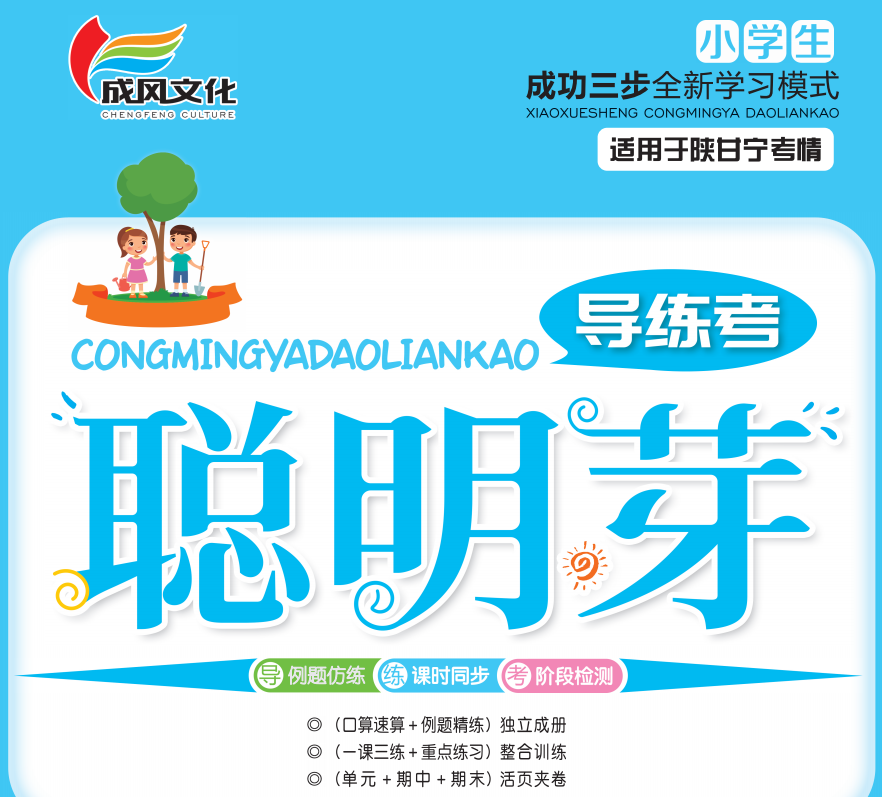 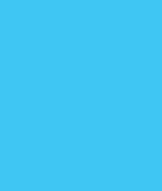 6 整理与复习
4.数学思考
第1课时数学思考（1）
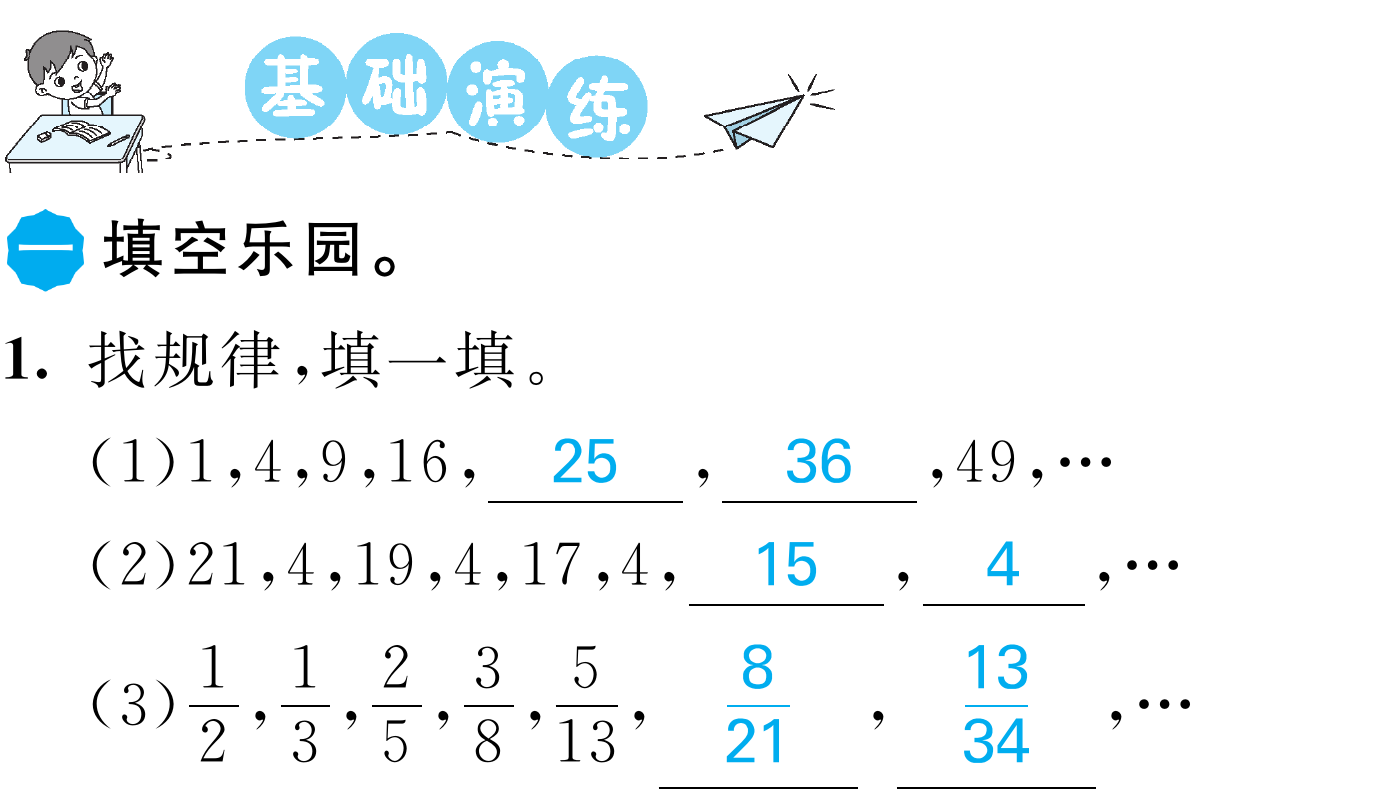 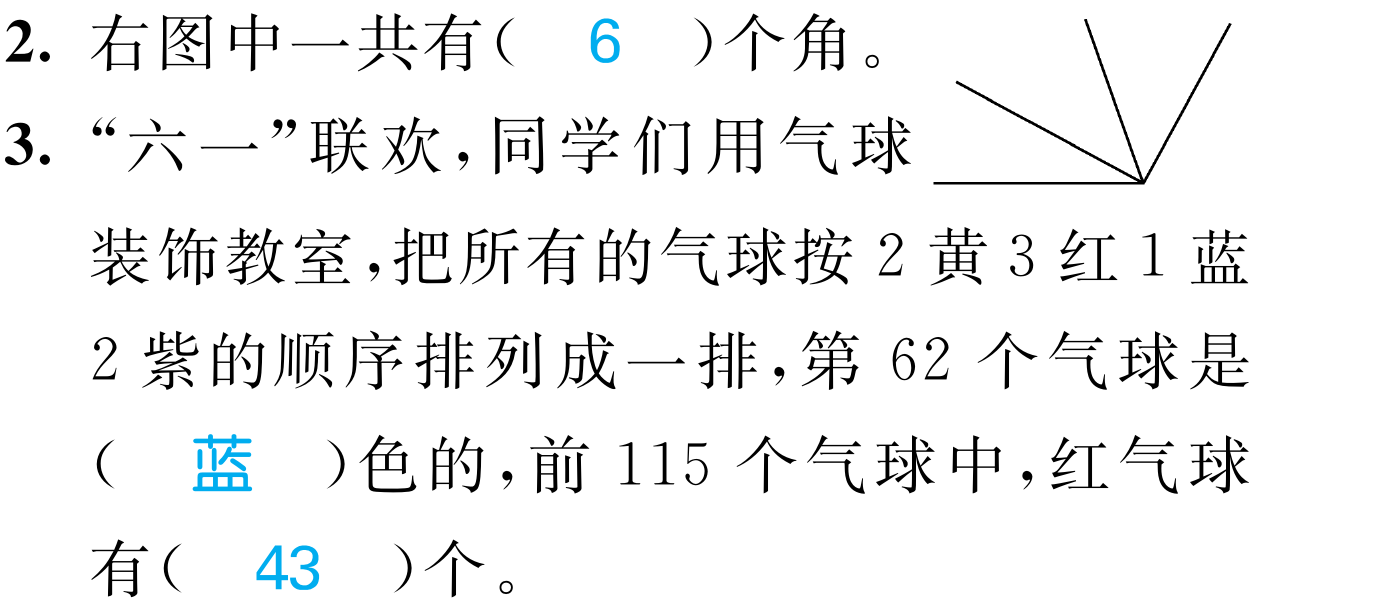 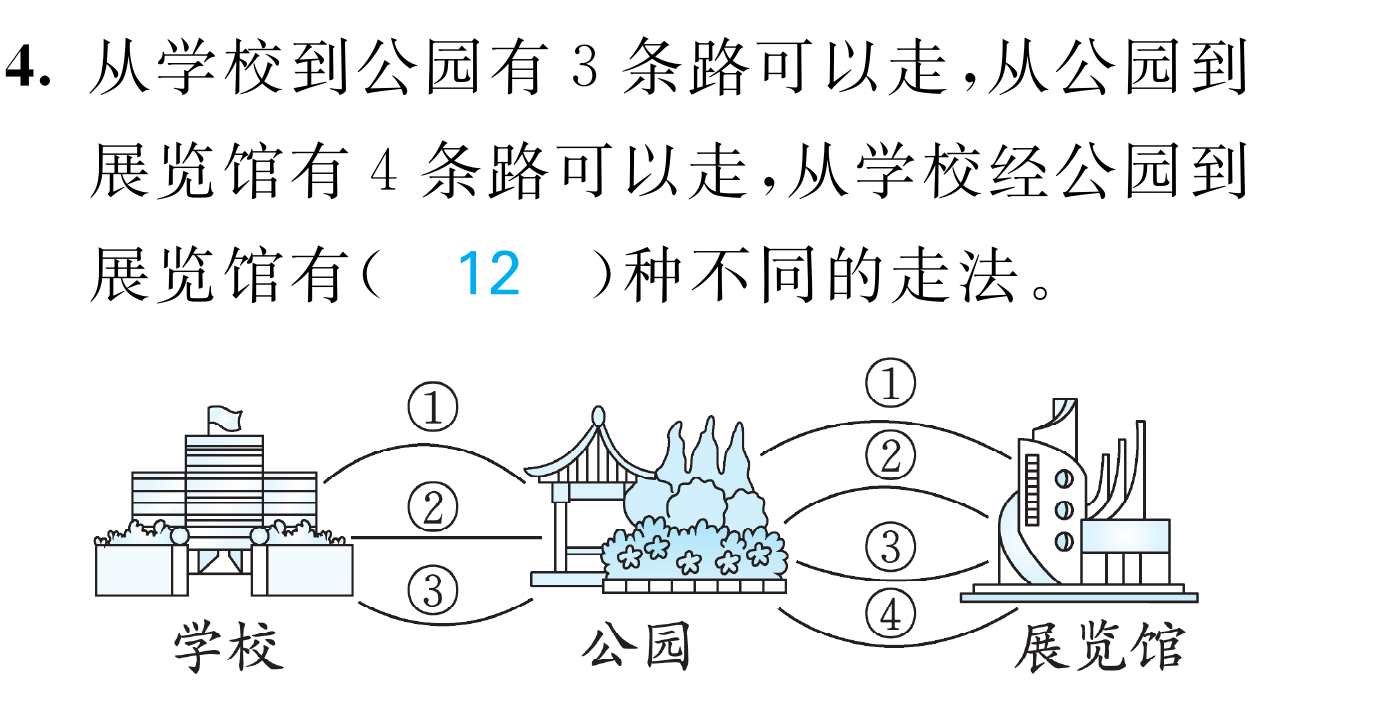 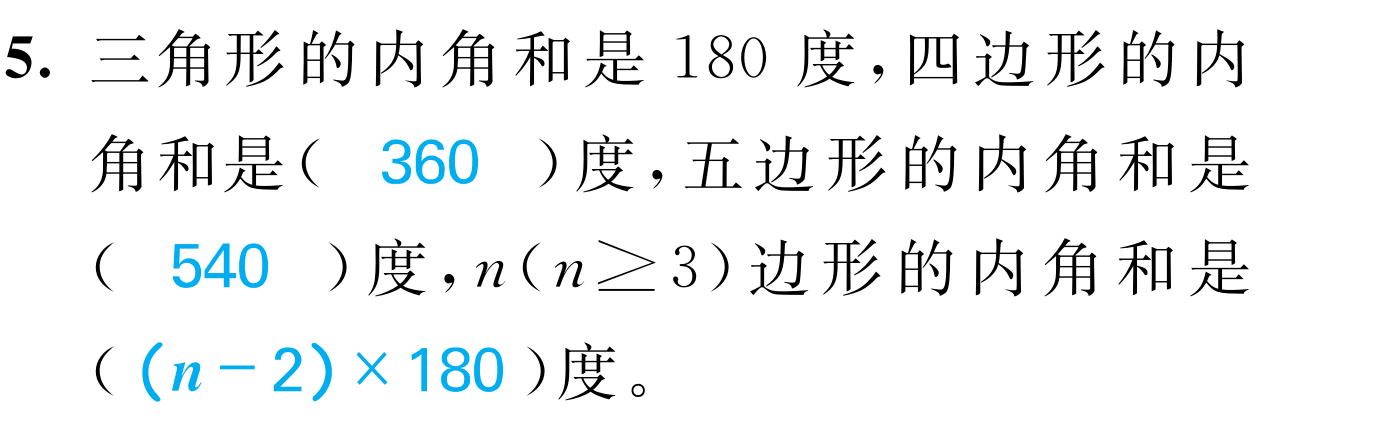 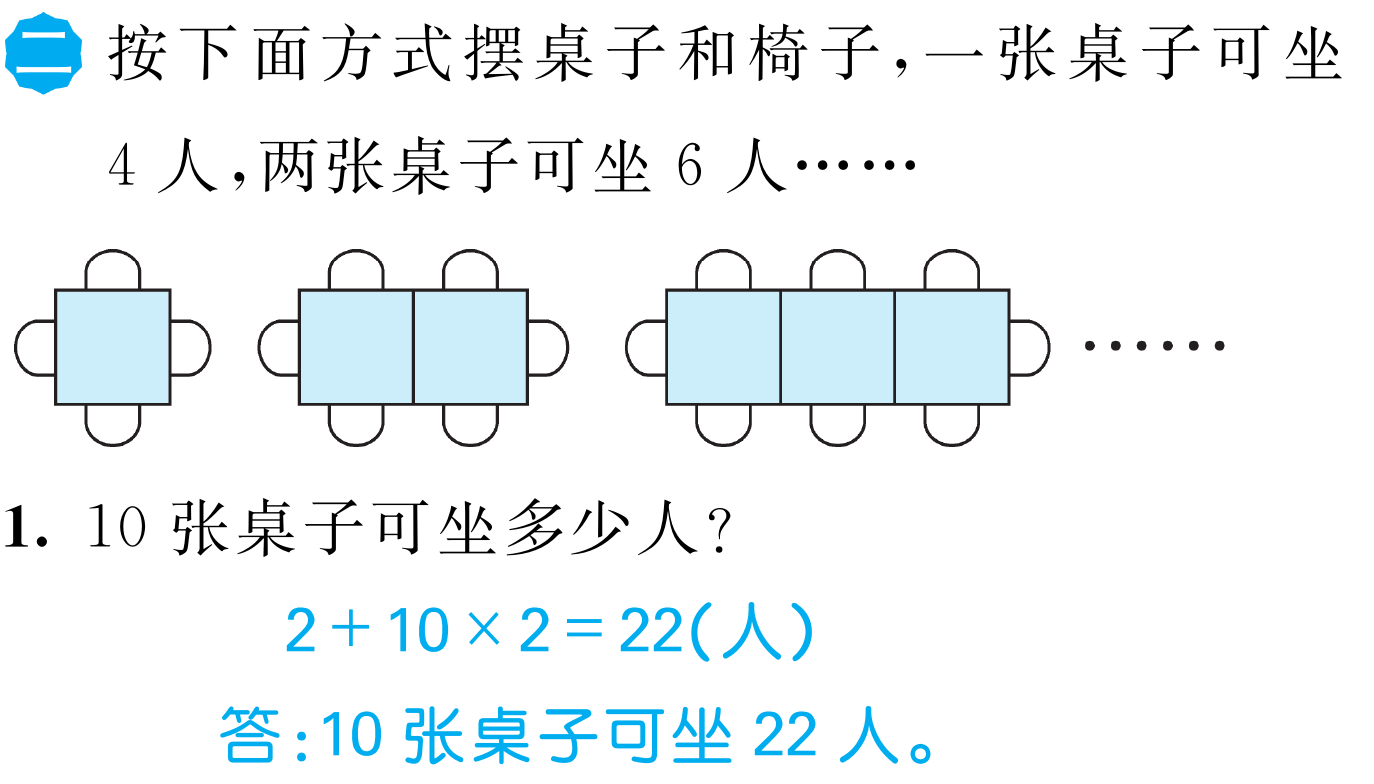 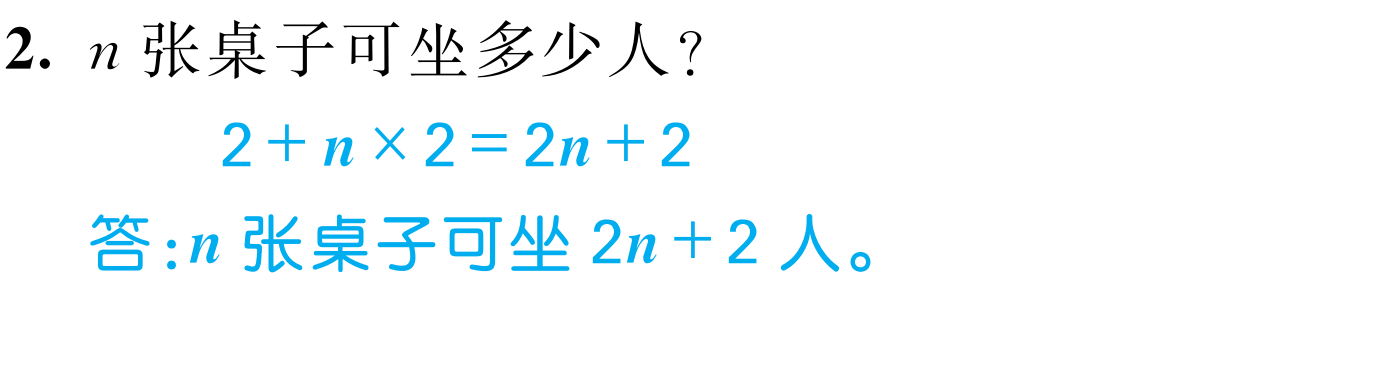 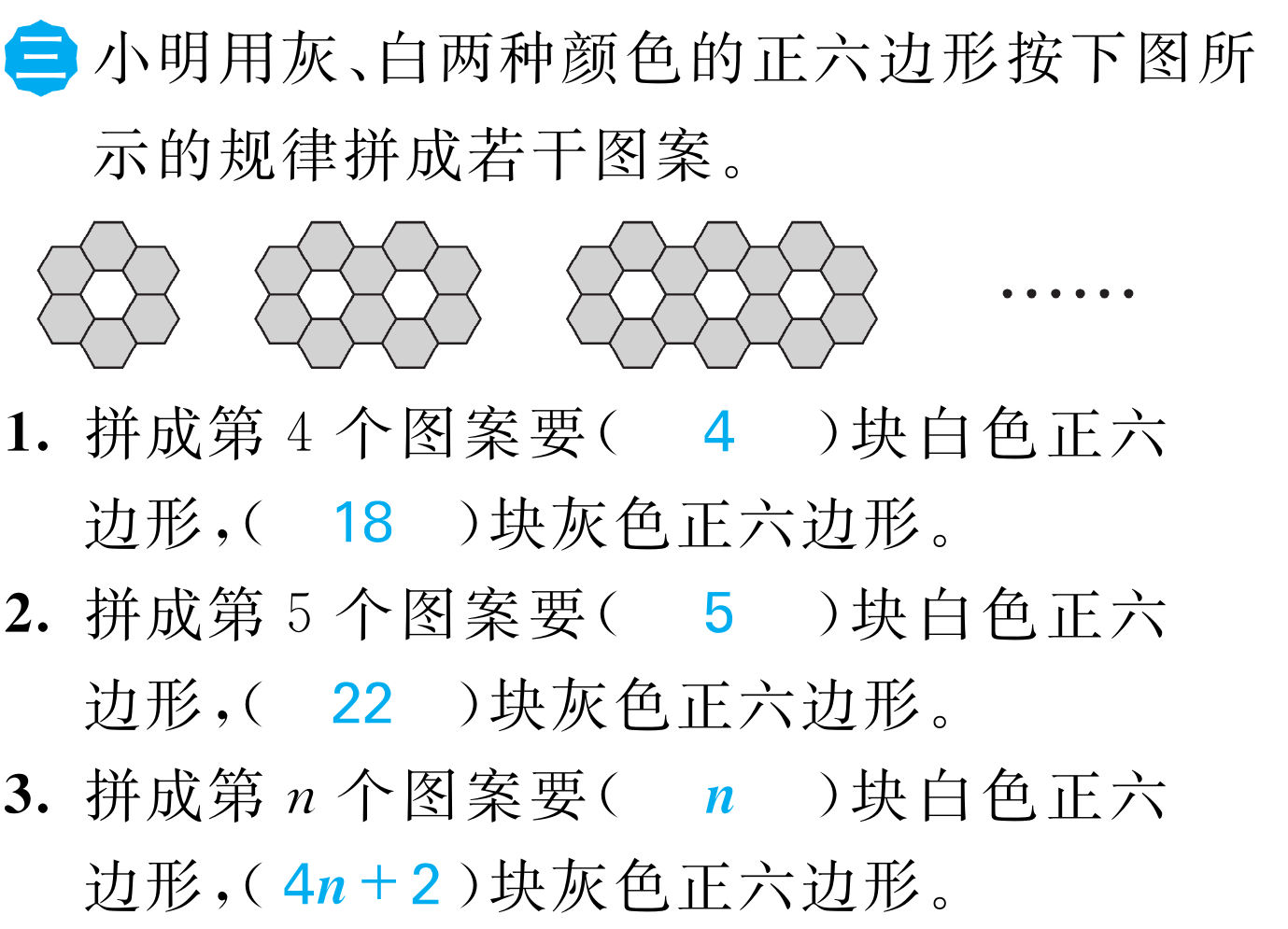 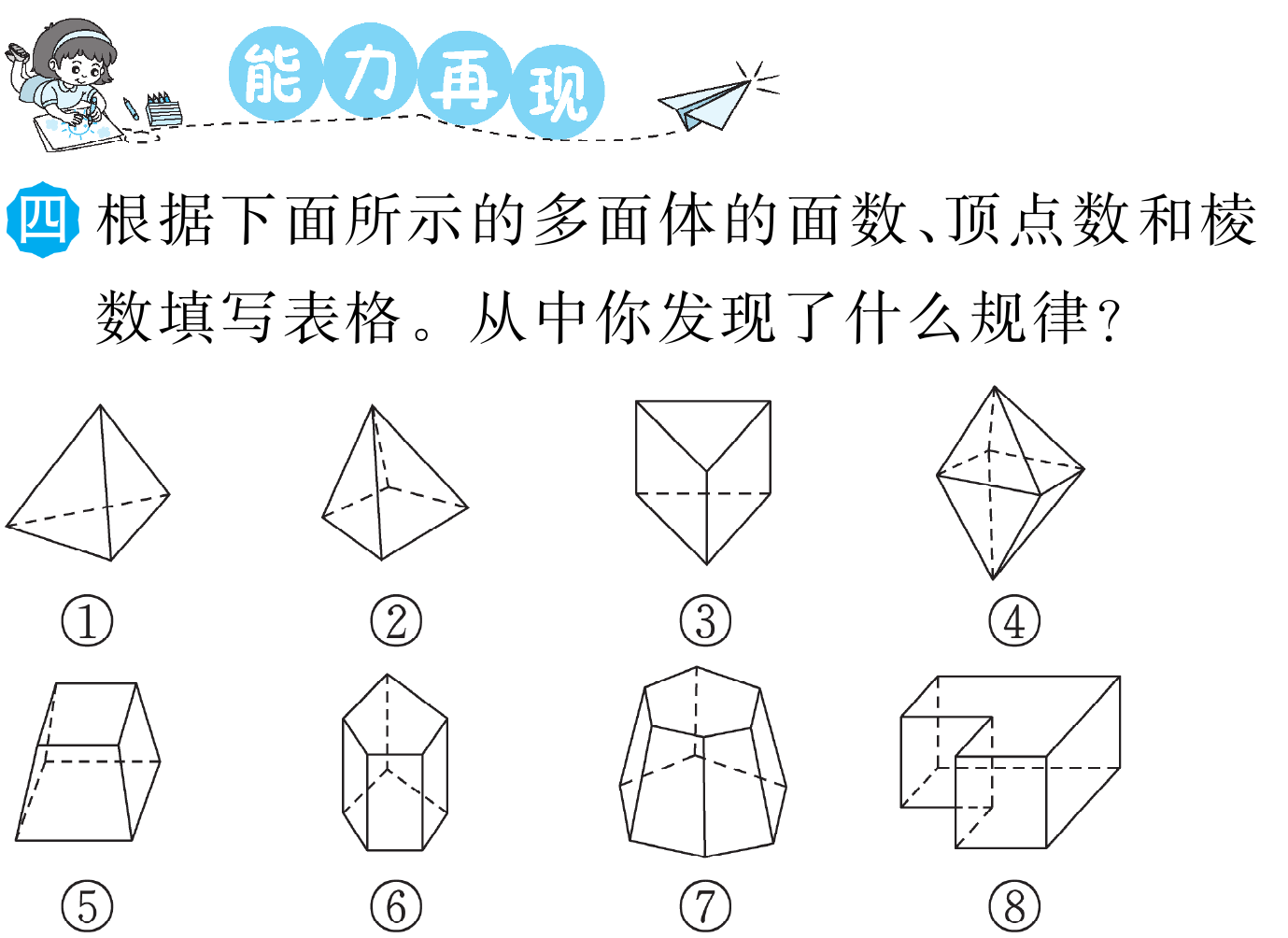 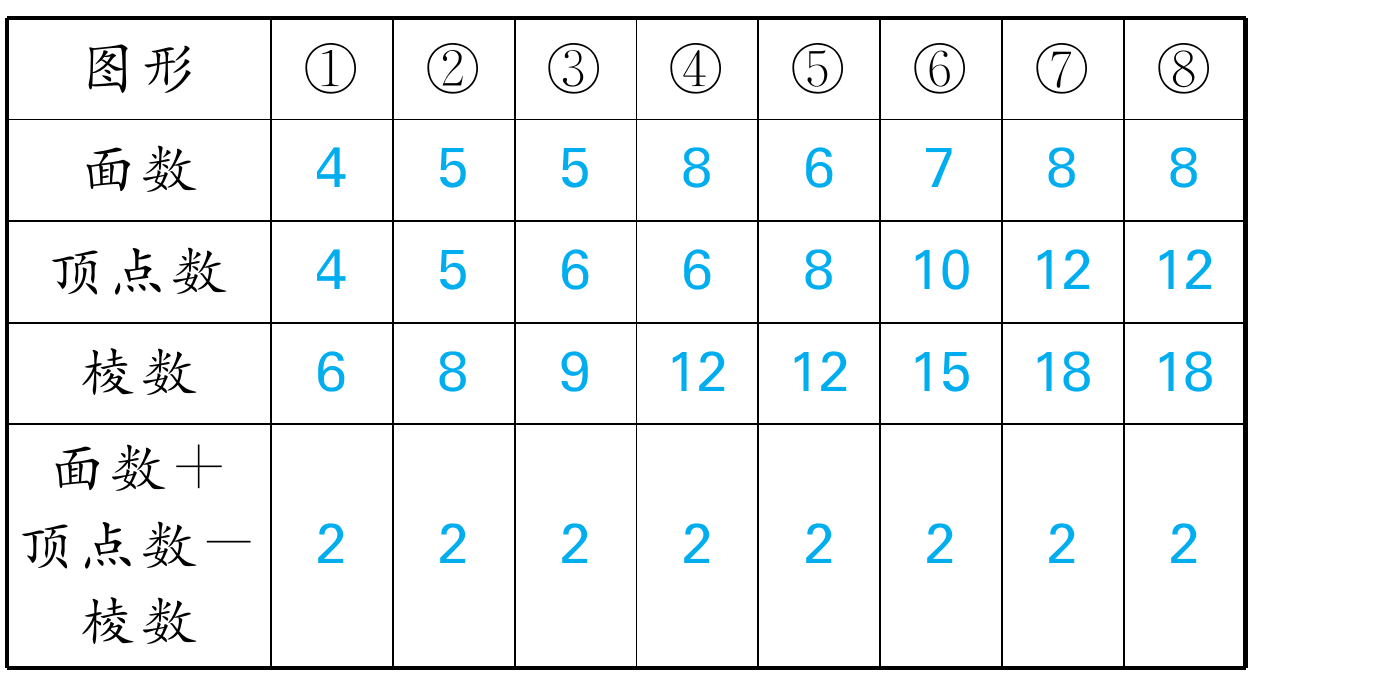 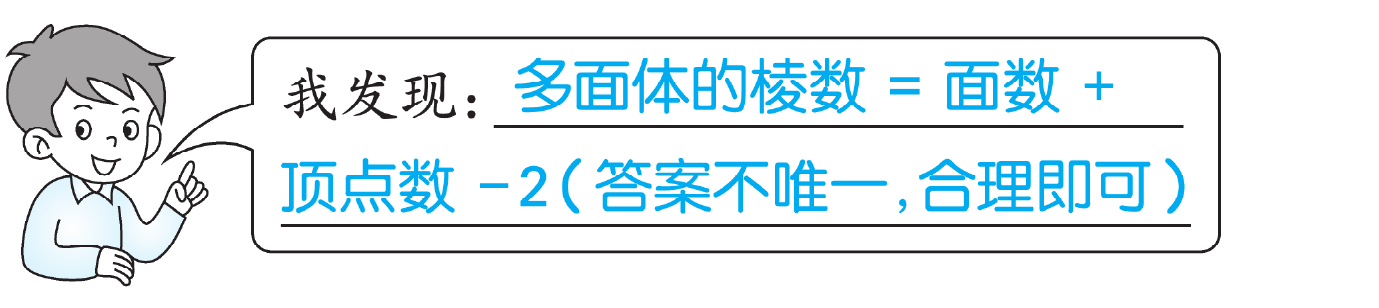 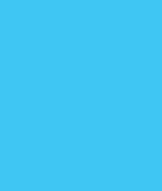 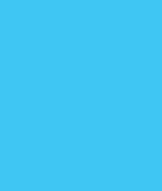 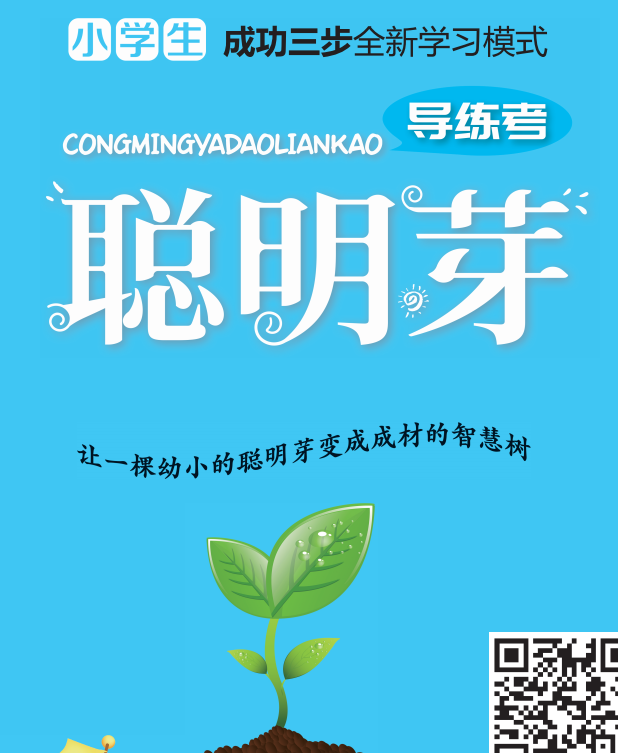